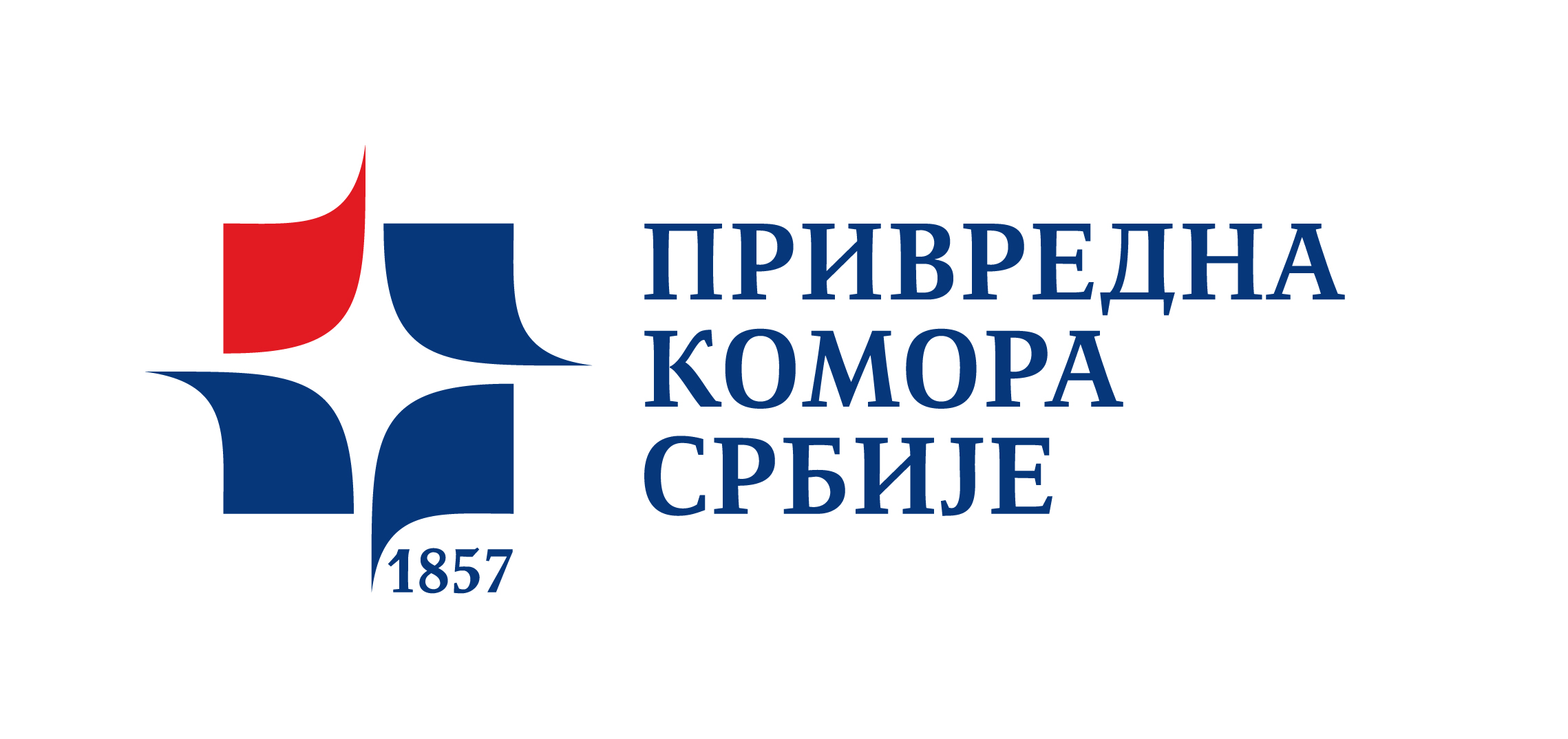 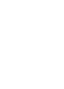 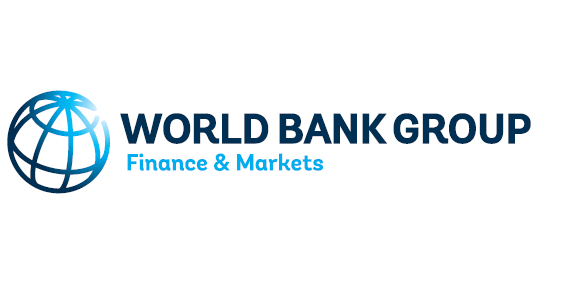 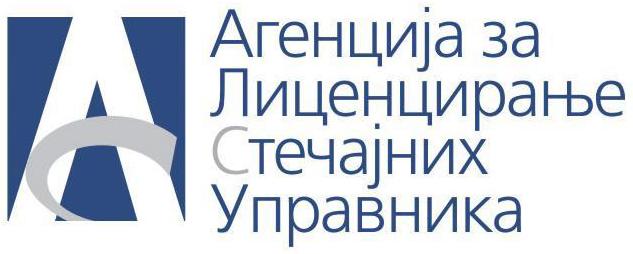 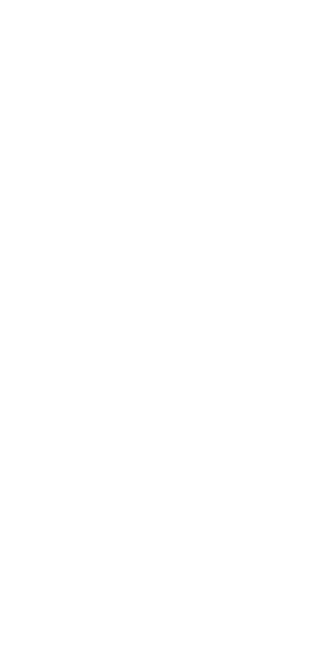 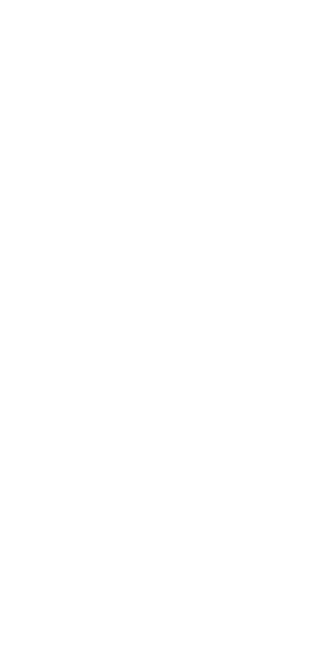 ИЗВЕШТАЈ О ЕКОНОМСКО-ФИНАНСИЈСКОМ ПОЛОЖАЈУ СТЕЧАЈНОГ ДУЖНИКА
СМЕРНИЦЕ ЗА ИЗРАДУ И НАЈЧЕШЋЕ НЕПРАВИЛНОСТИ У РАДУ СТЕЧАЈНИХ УПРАВНИКА
Јелена Тодић, супервизор 
Центар за надзор и развој професије, АЛСУ
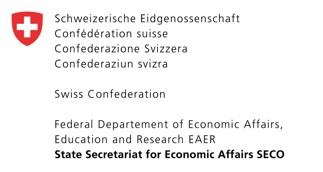 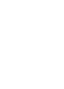 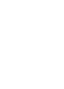 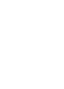 Први извештај стечајног управника

Резултат рада у току првих месец дана ангажовања 

Показатељ квалитета рада стечајног управника

Сачињавање и достављање прописано је Законом о стечају (Законом о стечајном поступку) и Правилником о утврђивању националних стандарда за управљање стечајном масом (бр. 2, 3. и 4.) 

Делокруг послова стечајног управника и нарочита дужност (члан 27. став 1. тачка 4)
Национални стандард о састављању извештаја стечајног управника o eкономско финансијском положају стечајног дужника - број 3 
	 садржина ЕФИ-ја
Рокови и начин достављања ЕФИ-ја

Систем за аутоматско вођење стечаја ЕРС
Обука за рад у ЕРС-у
Приручник за коришћење ЕРС-а 
ЕРС подршка Агенције (podrskaERS@alsu.gov.rs) 
Одговори на најчешћа питања која се налазе на порталу Агенције (www.alsu.gov.rs)
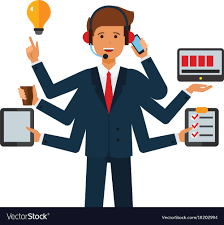 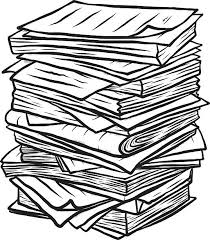 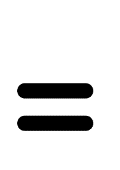 ЕФИ
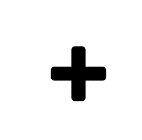 СТРУЧНИ НАДЗОР НАД РАДОМ СТЕЧАЈНИХ УПРАВНИКА  - ЕФИ
увид у документацију стечајног управника и стечајног дужника (начин и рокови достављања ЕФИ-ја, примопредаја дужности, заштита имовине, попис имовине, процена вредности имовине, издавање имовине у закуп, трошкови стечајног поступка и обавезе стечајне масе и исплате са рачуна стечајног дужника, сагласности стечајног судије и одбора поверилаца, друге активности)
увид у јавно доступне податке о стечајном дужнику (НБС, СКН, АПР – регистри, ЦРХОВ и др.)
поређење наведене документације са подацима који су евидентирани у ЕФИ-ју од стране стечајног управника
Према расположивим подацима, од оснивања је Агенцији достављено укупно 4.834 ЕФИ-ја
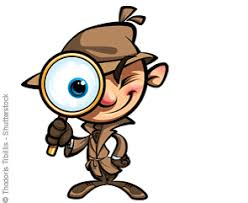 СМЕРНИЦЕ ЗА ИЗРАДУ ЕФИ-ЈА


НАЈЧЕШЋЕ НЕПРАВИЛНОСТИ У РАДУ СТЕЧАЈНИХ УПРАВНИКА У ВЕЗИ СА ИЗРАДОМ ЕФИ-ЈА



...примери извршеног надзора супервизора
ЗАКЉУЧАК

одређени број стечајних управника и даље не разуме у потребној мери важност професионалног поступања и/или не придаје ЕФИ-ју одговарајући значај
бројне отежавајуће околности које у одређеној мери могу утицати на садржајност и информативност ЕФИ-ја
Фокус надзора АЛСУ - развој професије стечајних управника

... радити у складу са законом и уз стална лична побољшања, уз обавезно очување личног и професионалног интегритета